Children’s Trust of Alachua CountySummer Programming Logos
Logos are identified on the following slides.
To download, right click and select “Save as Picture…”

For any questions, contact the Children’s Trust Communications Manager.
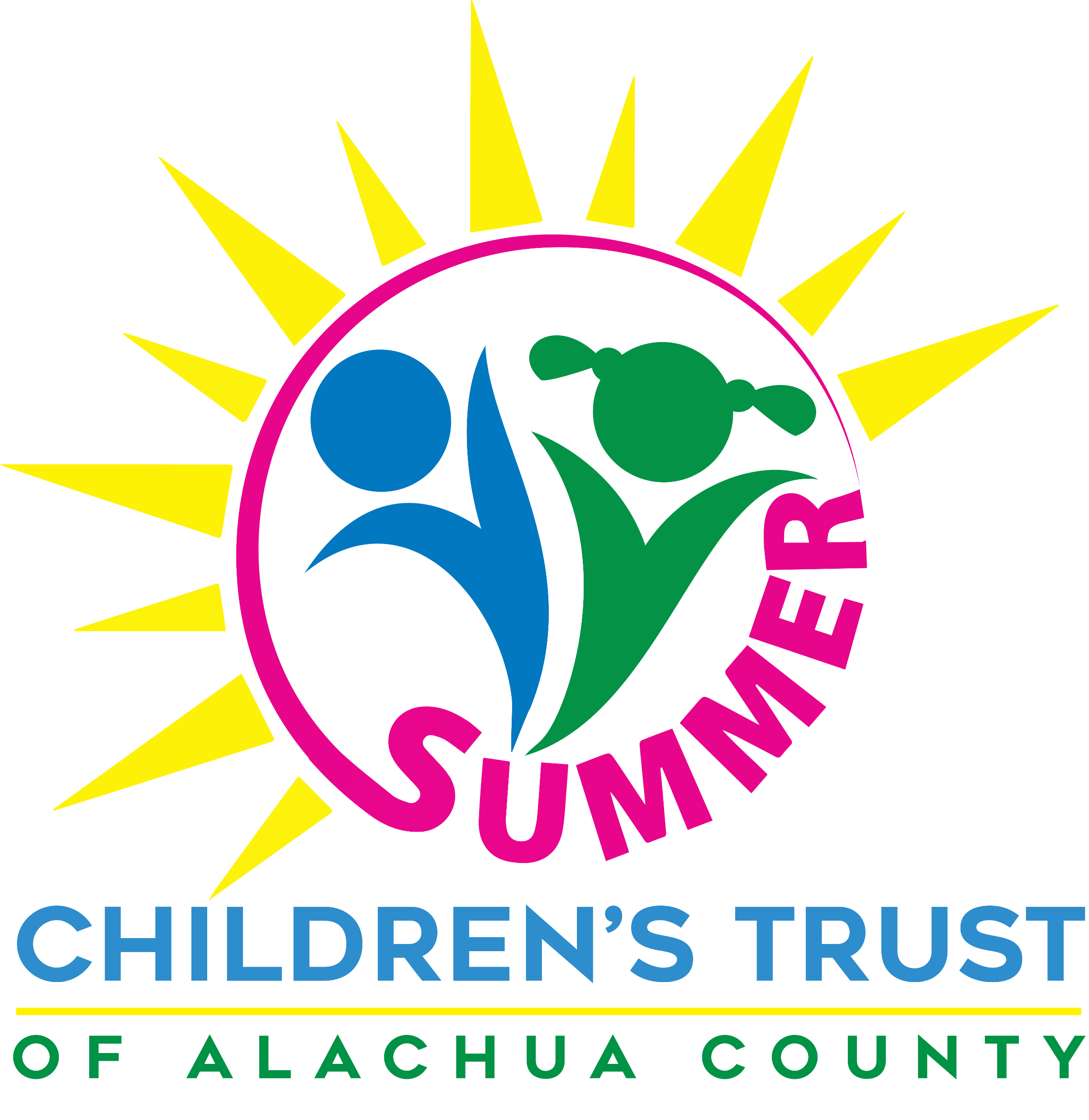 Primary logo
Preferred in most instances
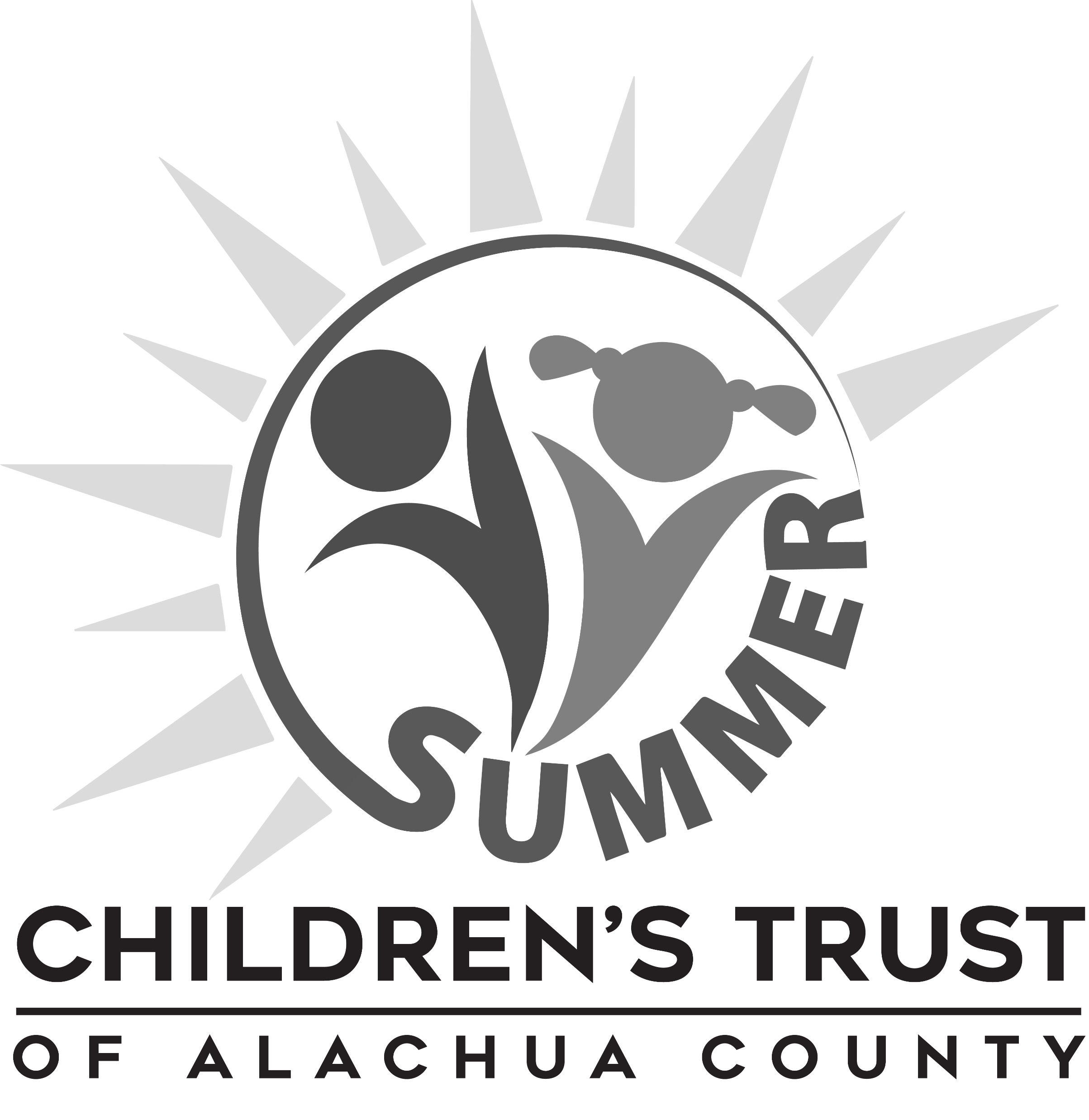 Grayscale (print only) logo
To be used in printed materials that are entirely black and white.
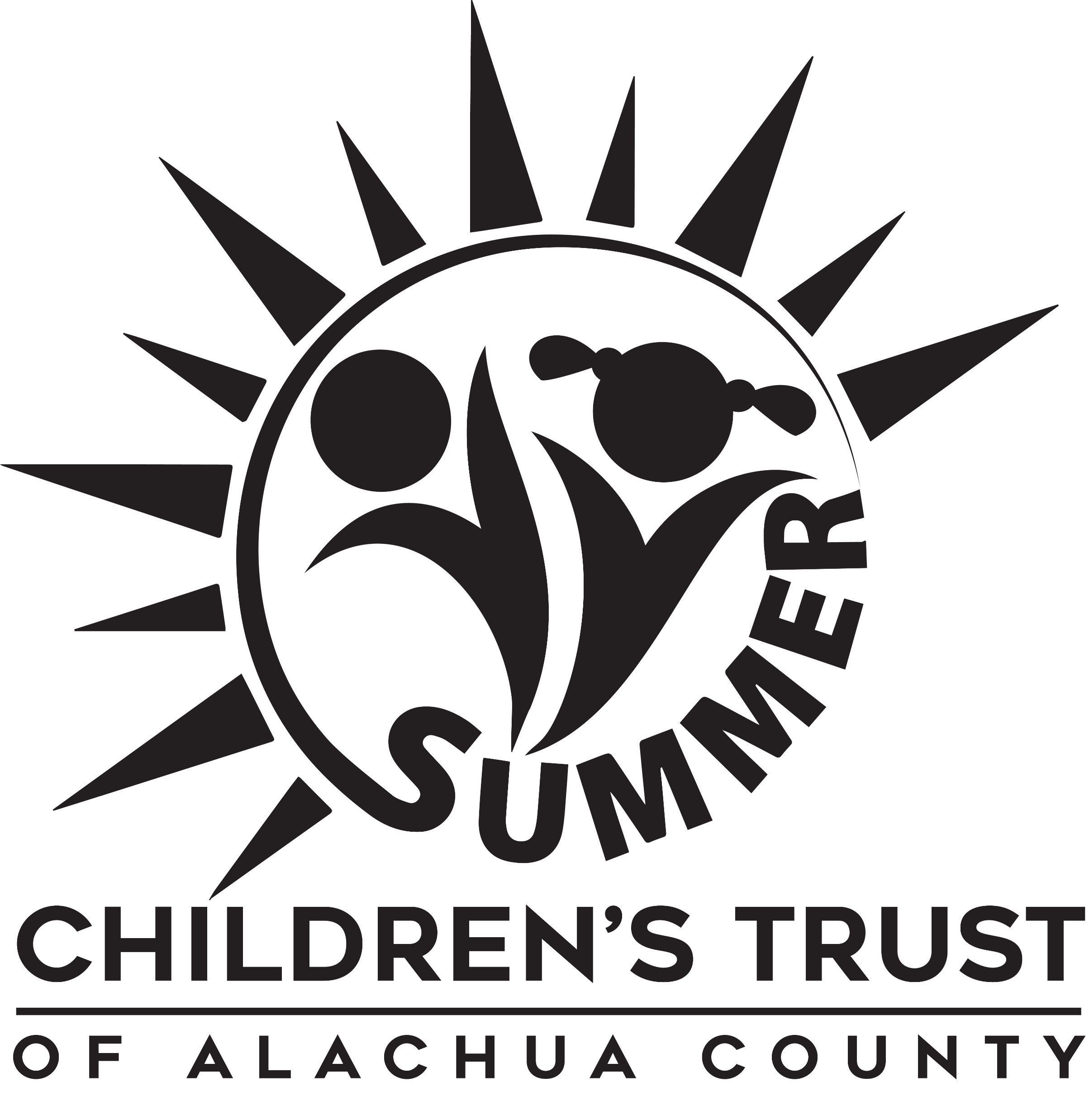 Single color logo
To be used on embroidery, screen printing, and similar products.
Other file formats can be made available upon request. Use in black or white preferred.